HARTING AutoID in Production & LogisticsHAIPLpresentation MAKC28.08.2013 - Moscow
HARTINGthe company
HARTING
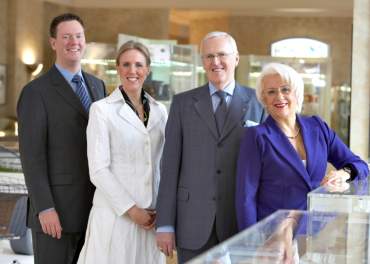 founded: 1945
based in Espelkamp, Germany
100 % in private ownership of the Harting family
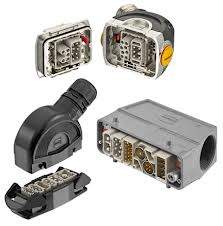 turnover in 2011/2012: € 479 million
ca. 3.600 employees worldwide
11 locations for production
8 development centers
Inhalt
connectivity & networks & solutions
network & RFID components (Ha-VIS) for infrastructure solutions
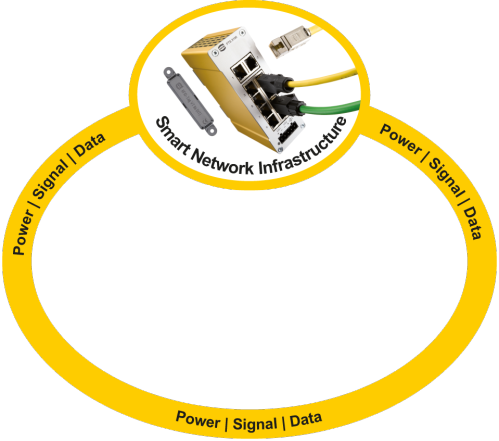 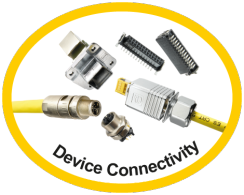 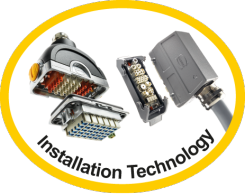 connectors &installation concepts (Han®) in an industrial infrastructure
device connectivity (har-) for infrastructure devices
Inhalt
Integrated Industry „triple strategy“
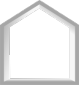 HARTING IT System Integration:    Integrated Industry
support & optimize industrial processes
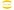 products & system integration
digital „enrichment“ of products with Auto-ID
Integrated Industry
System Solutions+ Consulting
System Solutions+ Consulting
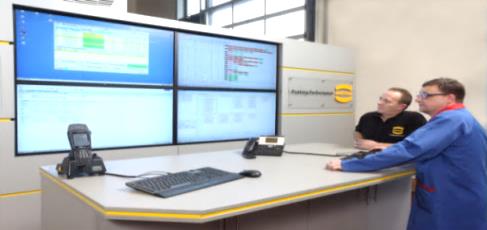 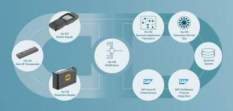 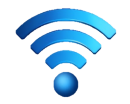 Application Solutions + Services
Application Solutions+ Services
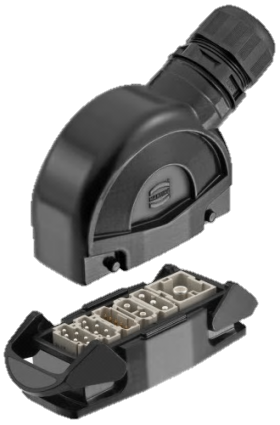 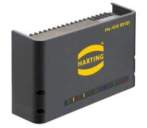 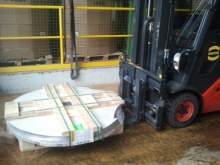 Innovative Components
Innovative Components
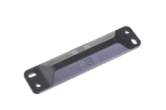 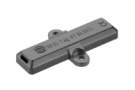 HardwareTransponder & Reader
complete portfolio of RFID system components – part of HARTING product line
configuration tools, Demo-software, solutions
cables
antenna 
assembly-kit
RFID-
transponder
antennas
reader with
assembly kit
connector protection
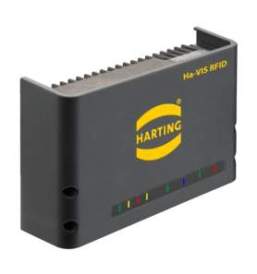 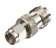 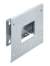 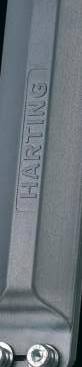 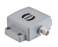 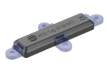 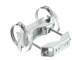 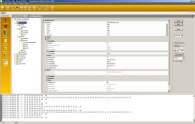 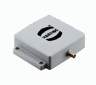 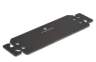 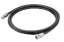 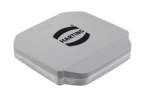 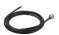 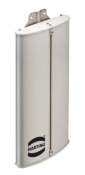 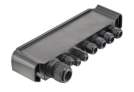 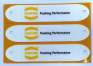 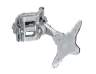 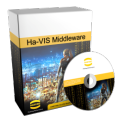 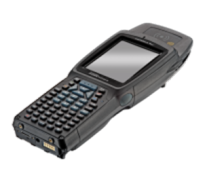 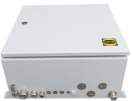 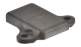 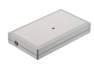 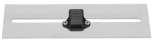 Ha-VIS RFID Transponder
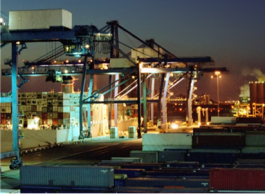 UHF-Transponder – 
focus on rough environmental conditions!
provide tags for industrial use
transportation (rail & aviation), 
logistic applications
machinery/ automation
energy
use a variety of chip-manufacturers (NXP, Tego, Alien…) to provide
permanent-tags
hard-tags for rough & extreme conditions
long life-cycle

own antenna patents
specific technology for 3D- metallized plastic parts for antennas
smartlabels are not our business
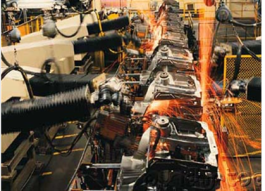 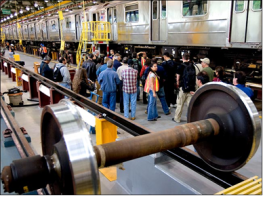 Ha-VIS RFID Transponder
Aviation project with LTL results in Ha-VIS RFID PT 86 and VT 89
Together with Lufthansa Technik and Logistics (LTL) we developed an tag for aviation usage in MRO-Processes (Maintenance, Repair, and Overhaul). 

Memory 512 Bit
full certification according to RTCA DO 160
Various mounting possibilities
MID plastic housing (3D antenna)
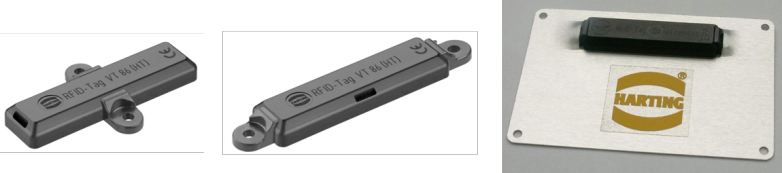 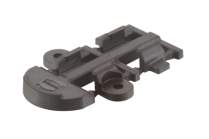 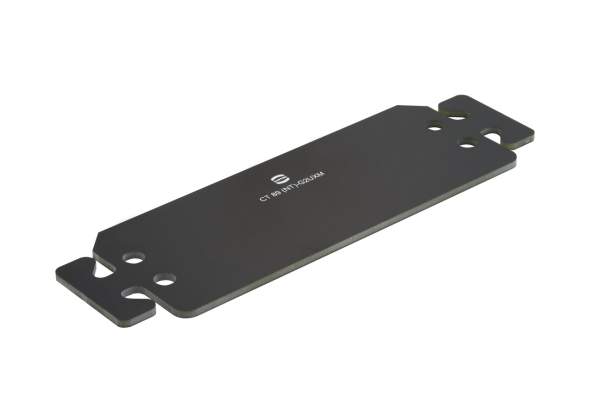 Ha-VIS RFID Transponder
Ha-VIS RFID CT 89, CF 89, CS 89 Transponder for wet surfaces and concrete
Another challenging ambience for RFID Transponder is concrete. With our CT89 we can reach many useful applications in building industries.    

Advantages   
Size 165 x 51 x 2 mm
Read Range 5 m 
Extended memory
Temperature range of –40°C up to 85°C
Degree of protection up to IP69k
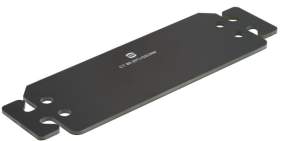 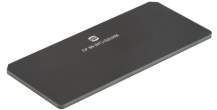 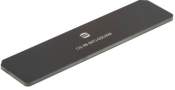 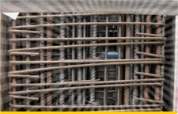 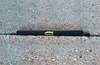 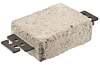 construction industrie
concrete applications
Concrete floor
Location from Storage Areas
reinforced
concrete applications
Ha-VIS RFID Transponder
Ha-VIS RFID SL 89 for special applications integrated in metallic ambience
RFID is always a problem to integrate in metallic ambience. This is caused by the shielding effect of metal. The SL89 is developed to overcome exactly this barrier by using the shielding metal as antenna.

Size 30 x 26 x 5 mm
Read Range 5 m 
Function in metal
Temperature range of –40°C up to 85°C
Degree of protection up to IP69k
Extended memory
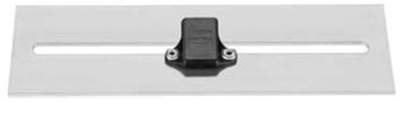 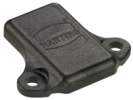 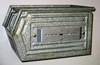 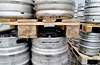 Beer-Barrel
Steel-container
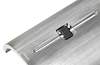 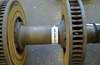 Iron pipe
In metal
Railway
Set of wheels
Ha-VIS RFID Transponder
Ha-VIS RFID XT 86, XT 89 – aviation transponder design
actual design and development of a suitable housing on customer requirements
compliant to all aviation standard requirements.
ATA Spec 2000, DO-160, SAE 5678
small, light, easy mounting
antenna for the maximum read range on metal.
parallel to development internal testing on requirements
testing and certification in cooperation with Gosniias
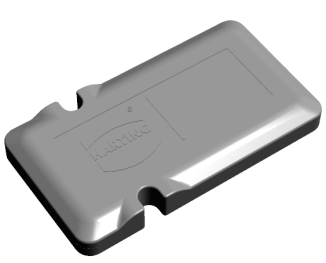 HARTING stationary RFID Reader Ha-VIS RF-R500
applicable in rough, metal-containing industrial environments
robust aluminum housing
IP53 / IP64 with optional protection cap
temperature: -25°C to +50°C
up to 4 antenna 
high performance
high flexibility
GPIOs (5 in, 5 out)
approved for use in Russia
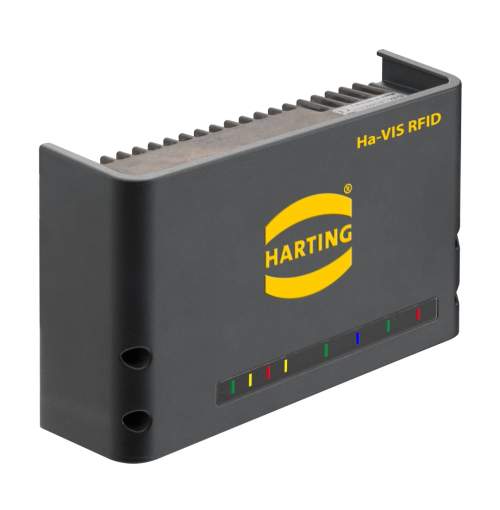 RFID antenna & accessories
Power supplies
Antenna from near field (from a few cm to over 10 m)
Antenna cable and adapter
Antenna mounting kits
IP65 / IP67
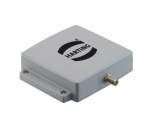 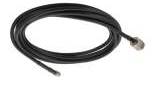 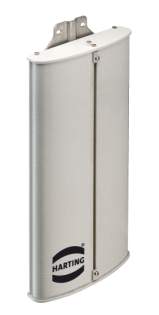 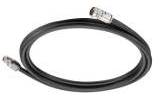 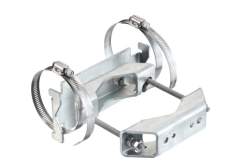 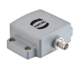 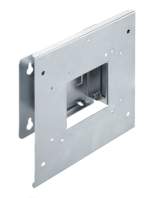 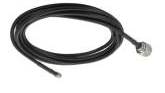 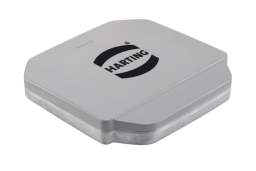 Solutions
General Goals I
create effective Auto-ID-solutions
use barcode or RFID-tags or both or something else for Auto-ID - don’t care for technology – care for process -   
EPC-GS1 ALE 1.1 middleware (under GS1-certification) for stationary or simple mobile RFID-data collection
mobile integration - “full online”    OR   “full offline”   OR   “mixed scenarios” -
use standardized ID‘s (GS1) for tracking & tracing in process
Title of the chapter
General Goals II
Business Application Framework (BAF) provide a toolbox to create solutions
Service-Oriented Architecture (SOA)
Enterprise-Service bus for simple connectivity
connection to standard backends (ERP, MES…) for large corporations
standalone solutions for small companies 
process-oriented structuring to handle specific requirements, but also to effectively re-use modules
workflow based functionality for user processes
Title of the chapter
Integrated Auto-ID Solutions
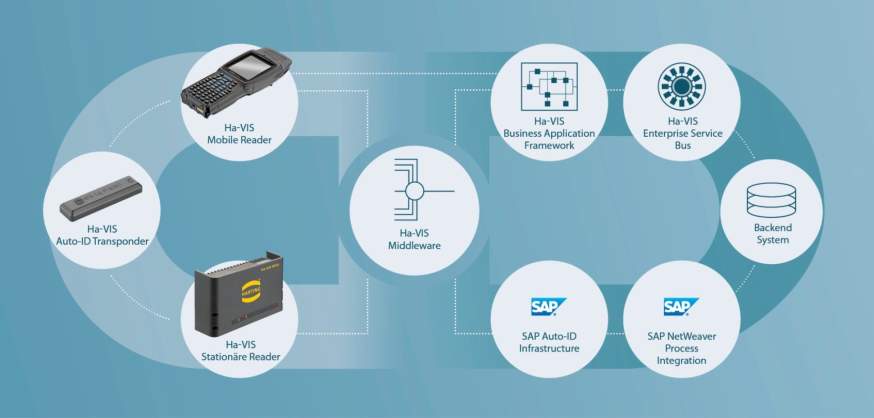 Ha-VIS Middleware ALE 1.1
 implements GS1 standard Application Level Events (ALE) 1.1 (read&write)
realized as Middleware to connect to a variety of readers and subscribers
under certification by GS1
Ha-VIS Middleware
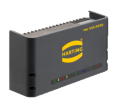 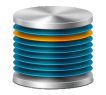 Connector
Subscriber
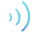 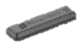 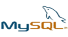 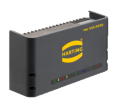 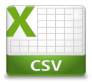 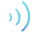 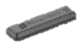 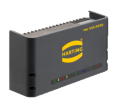 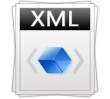 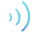 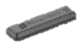 Middleware Management (GUI)
chances for Auto-ID in aviation processes
on-board processes
aircraft configuration management
periodic checks for completenes and expiration

maintenance processes
part identification while installed
simplifying handling & documentation

logistic processes
accelarated receiving/shipping at delivery points
proactive notification of needed/upcoming parts

process standardization 
simplification of quality & certificate checks
prevent bogus parts
assisting in & promoting of paperless processes in connection with better user identification
liquidation of media breaks
part marking
standardization
data exchange
HARTING Auto-ID-solutions
Consulting
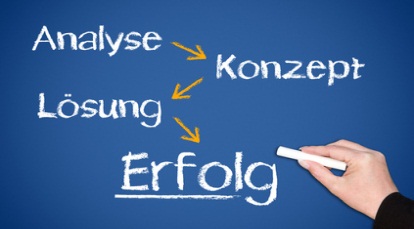 process consulting
ROI-identification
basic concept
Concept
detail concept
concept for integration in existing processes and system architecture
(technical) Proof-of-Concept
Hardware
Software
Reader, transponder & accessories
Ha-VIS Middleware, BAF
Business Templates (like eKanban)
Implementation
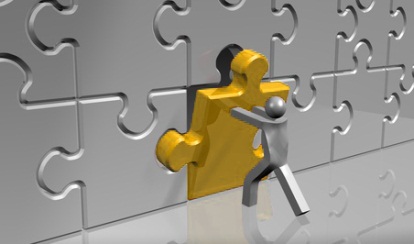 individual development
installation, configuration & integration
training
Service
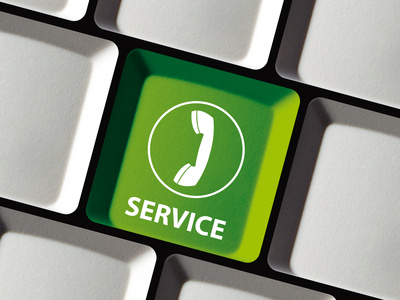 keep software up-to-date
support (1st & 2nd Level)
Application Management
customer projects
eKanban in pressure molding manufacturing
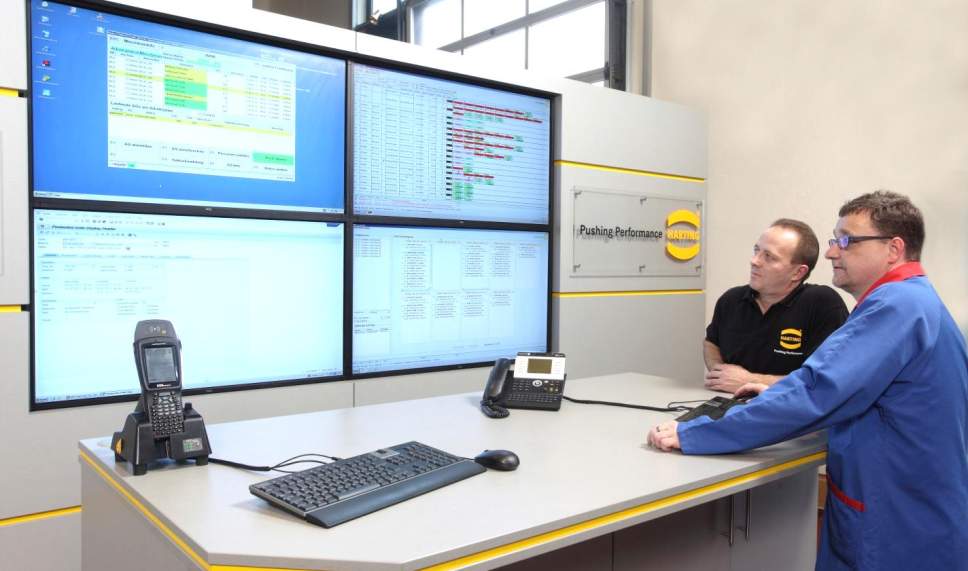 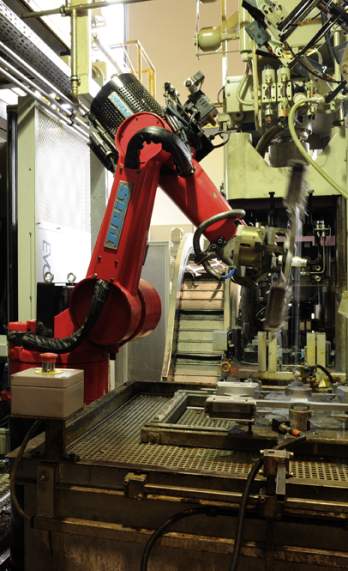 Kanban-/planning-board: old vs. new
New: system controlled!
Old: Kanban-board
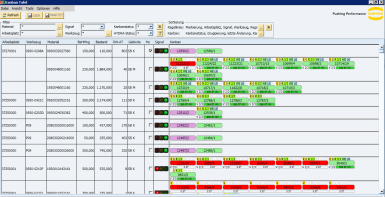 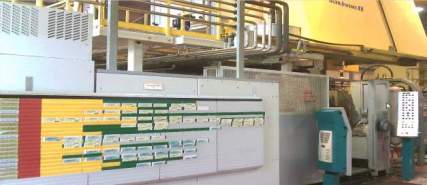 ca. 2.500 manual controlled Kanban
manual order start
Kanban system controlled
full ERP integration
Old: planning board
New: system controlled!
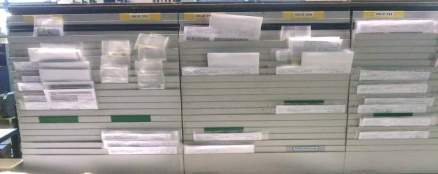 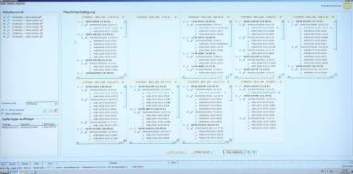 storage integration & plant automation
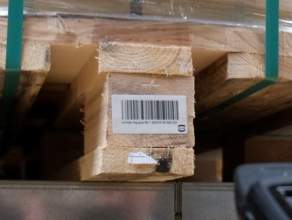 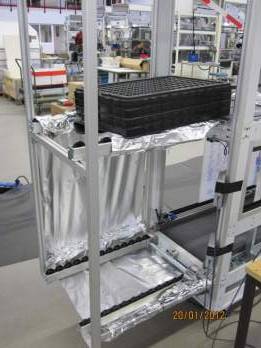 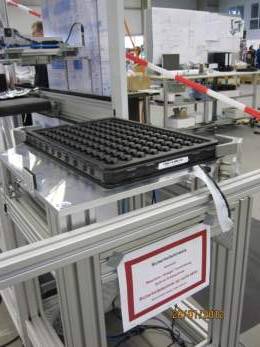 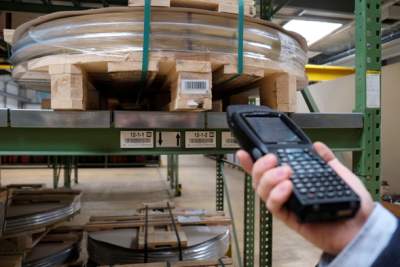 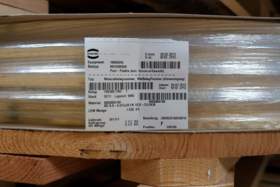 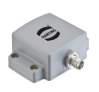 item identification
storage/location identification
ERP integration
tray identification with short range antenna LR10
solution for assembly and maintenance
customer: 	large train manufacturer
application: 	complete (partial off-line) solution for automated documentation of manufacturing data and MRO process
customer advantage: 
high data quality (documentation of product & serial & version)
connection to central QM
time & cost savings
process-dependent user rights  
  
used components: 
Locomotive transponder with 8 kByte user memory
equipment transponder with 384 Byte user memory
Nordic ID handheld
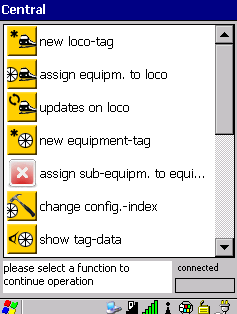 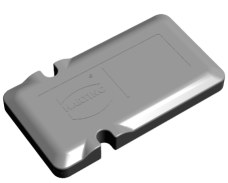 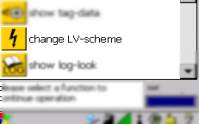 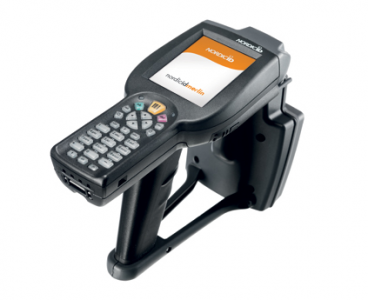 Expertise in solutions
services  cover the entire process chain within the company from idea to the successful implementation of the solution as  well as support of the supplied components.
Advantages of Auto-ID
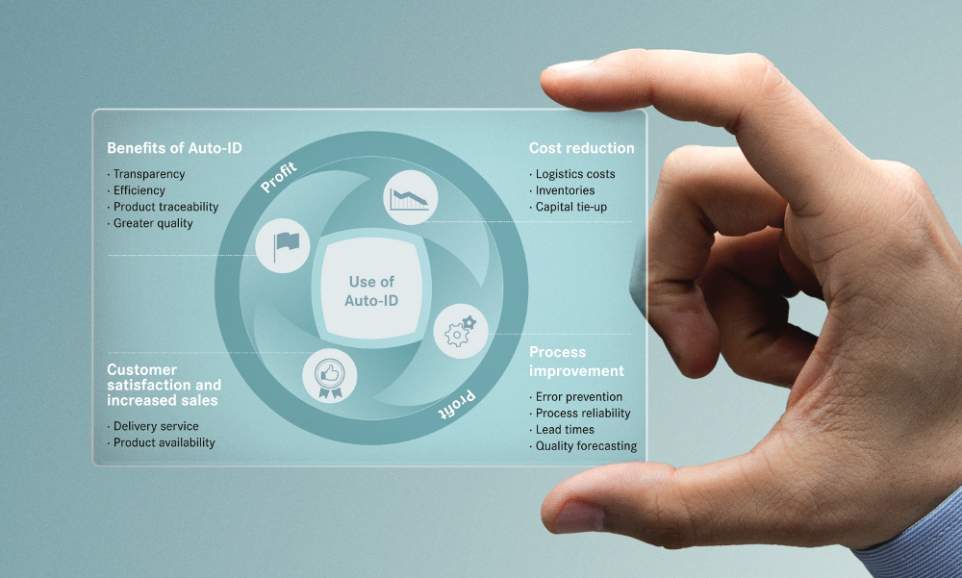 AutoID-solutions from HARTING
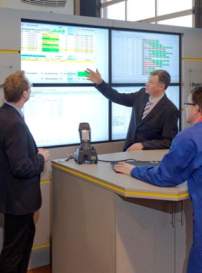 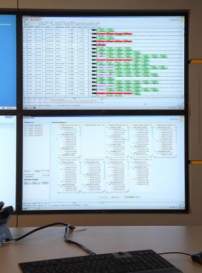 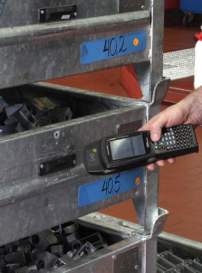 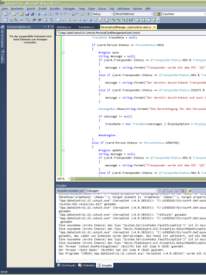 +
+
+
Consulting
system integration
Hardware
Integrated Industry: from consulting over hardware to system integration & service
 - first hand fulfillment -
Software
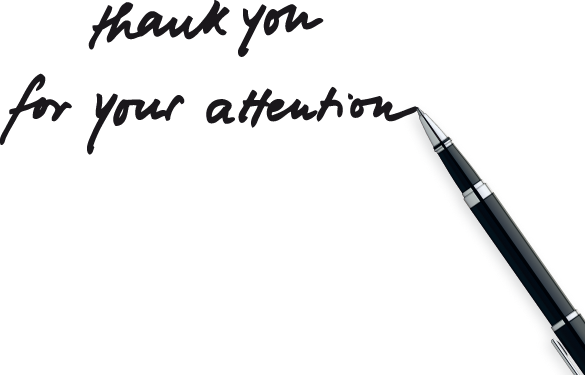